স্বাগতম
গোপীনাথপুর শহীদ বাবুল উচ্চ বিদ্যালয়
মোঃ জহীরুল ইসলাম
প্রধান শিক্ষক
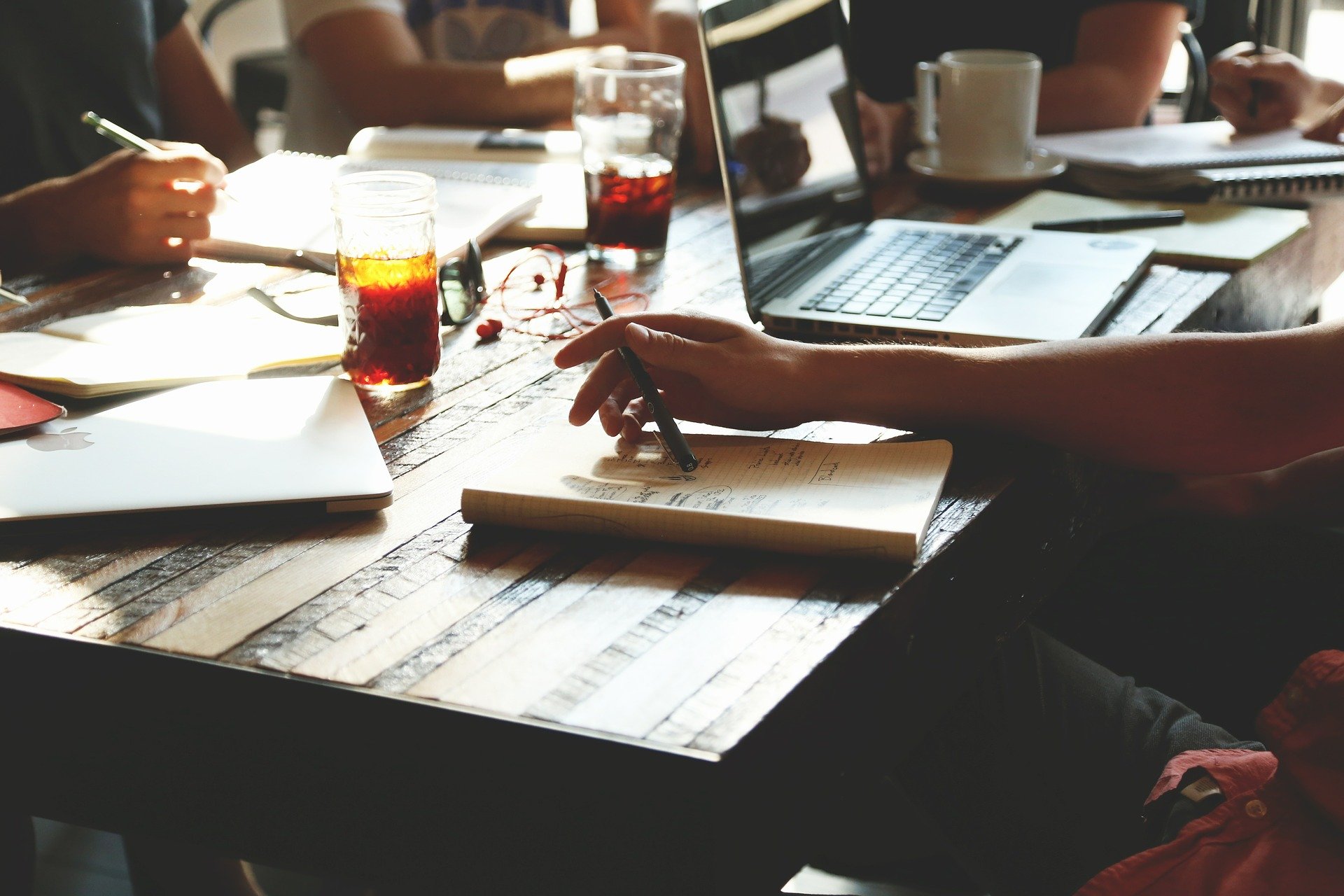 হিসাব বিজ্ঞানশ্রেণীঃ নবম-দশম
রেওয়ামিল
রেওয়ামিল
আজকের এই পাঠে যে বিষয়গুলো আলোচনে করা হবেঃ

রেওয়ামিল কি?
রেওয়ামিল কাকে বলে?
রেওয়ামিলের প্রয়োজনীয়তা ও উদ্দেশ্য কি?
রেওয়ামিলের কোন পাশে কি ধরনের হিসাব অন্তর্ভূক্ত করা হয়।
রেওয়ামিল
রেওয়ামিলের হল খতিয়ানের পরবর্তী ধাপ। খতিয়ানের উব্দৃত্তসমূহের সমন্ময়ে রেওয়ামিল প্রস্তুত করা হয়। এর মূল উদ্দেশ্য হল গাণিতিক শুদ্ধতা যাচাই করা। লাভ ক্ষতি ও আর্থিক অবস্থা নির্ণয়ের পূর্বে গাণিতিক শুদ্ধতা যাচাই করা না হলে প্রস্তুতকৃত আর্থিক বিবরণীটির ভূল হওয়ার সম্ভাবনা থেকে যায়। তাই হিসেবের গাণিতিক শুদ্ধতা নির্ণয় এর জন্য রেওয়ামিল প্রস্তুত করা একান্ত প্রয়োজন।
রেওয়ামিল কাকে বলে?
খতিয়ানের হিসেবগুলোর গাণিতিক শুদ্ধতা যাচাইয়ের জন্য, খতিয়ানের উব্দৃত্তগুলোকে ডেবিট ও ক্রেডিট হিসেবে বিভক্ত করে যে তালিকা প্রস্তুত করা হয় তাকে রেওয়ামিল বলে। অন্য ভাবে বলা যায়, খতিয়ানের উব্দৃত্ত হিসেবসমূহের ডেবিট গুলোকে একপাশে এবং ক্রেডিটগুলোকে  অন্যপাশে লিপিবদ্ধ করে, দুইপাশের যোগফল নির্ণয় করে, হিসেবের গাণিতিক শুদ্ধতা যাচাই প্রক্রিয়াই হল রেওয়ামিল।
রেওয়ামিলের প্রয়োজনীয়তা ও উদ্দেশ্য কি?
রেওয়ামিলের মূল উদ্দেশ্য হল গাণিতিক শুদ্ধতা যাচাই করা। সেটাতো আমরা জানলামই। কিন্তু এই গাণিতিক শুদ্ধতা যাচাই ছাড়াও রেওয়ামিলের আরও উদ্দেশ্য রয়েছে। 
যেমনঃ
জাবেদা ও খতিয়ানে লেনদেনগুলো সঠিকভাবে লিপিবদ্ধ হয়েছে কিনা তা বুঝা যায়।
আর্থিক বিবরণী ও আর্থিক অবস্থার বিবরণী প্রস্তুত করা সহজ হয়।
জাবেদা ও খতিয়ানে কোন ভূল থকালে তা নির্ণয় ও সংশোধন করা যায়।
জাবেদা ও খতিয়ানে দুতরফা দাখিলা পদ্ধতি অনুসারে হিসাব লিপিবদ্ধ হল কিনা তা যানা যায়।
খতিয়ানের সকল জের সমূহ একসাথে পাওয়া যায় বলে আর্থিক বিবরণী দ্রুত প্রস্তুত করা যায়। এতে সময়ের অপচয় রোধ করা যায়।
রেওয়ামিলের সাহায্য আর্থিক অবস্থার ধারণা পাওয়া যায়।
রেওয়ামিলের কোন পাশে কি ধরনের হিসাব অন্তর্ভূক্ত করা হয়
আগেই বলা হয়েছে রেওয়ামিলে হিসেবগুলোকে দুইভাগে ভাগ করা হয়। এক্ষেত্রে যাবতীয় (সম্পদ ও ব্যয়) গুলোকে একপাশে এবং (মালিকানা সত্ব, দায় ও আয়) গুলোকে অন্যপাশে লিপিবদ্ধ করা হয়। নিচের ছকেটি লক্ষ্য করলে বিষয়টি আরও স্পস্ট হবে।
ধন্যবাদ